Муниципальное бюджетное общеобразовательное учреждение 
«Школа № 101имени Е.Е.Дейч»
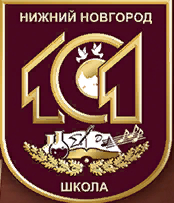 Информация, по вопросам 
приёма в школу
«Об организации приёма 
в 1 класс 
в 2025-2026 учебном году»
#школа101нн
Приём документов в школу:
01 апреля по 30 июня 2025 года – первый этап приёма документов для зачисления в 1 класс в 2025-2026 учебном году:
для граждан, проживающих на территории, закреплённой за МБОУ «Школа №101 имени Е.Е.Дейч», улицы (микроучасток школы), а также лиц являющихся полнородным или неполнородным братом и (или) сестрой обучающегося МБОУ «Школа №101 имени Е.Е.Дейч» и лиц льготных категорий
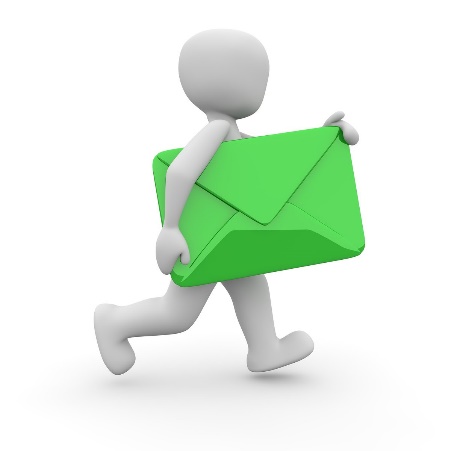 В первый класс Учреждения принимаются все граждане, указанных категорий, достигшие к 1 сентября учебного года возраста 6 лет 6 месяцев, но не позже достижения ими возраста 8 лет, при отсутствии противопоказаний по состоянию здоровья.
Второй этап - приём документов НА СВОБОДНЫЕ МЕСТА от родителей детей, НЕ проживающих на закрепленной территории, начинается
 7 июля 2025 года
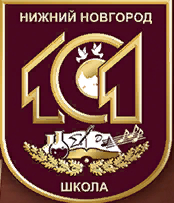 Микроучасток МБОУ «Школа №101 имени Е.Е.Дейч» 
Жилой комплекс «Аквамарин»: ул. Окская 1,2,3, 
ул. Левобережная 1,2,3,4,5 
ул.Июльских дней, 3, 3/1, 5, 5/1,7,9,11,15,19,21 
ул.Октябрьской революции 65 
пр.Ленина, 2,2б,4 
ул. Мичурина, 1, 1/1,3,4,14а 
ул.Искры, 43/23,44 
ул.Трамвайная, 2, 2а, 4, 6,7, 8, 9, 10, 11, 11а, 11б, 11в, 12, 15, 18, 18а, 20, 22 
ул.Возрождения, 1,2,3,4,6,7,8,9,11,12,13,14, 15,16, 17, 18, 20, 21, 23, 25 ул.Деревообделочная, 1-21 (нечетные) 
пер.Тургайский, 2а, 3,
Перечень документов:
1) заявление родителей (законных представителей);
2) оригинал и КОПИЮ документа, удостоверяющий личность  родителя (законного представителя), подающего документы;
3) оригинал и КОПИЯ свидетельства о рождении ребенка;
4) оригинал и КОПИЯ свидетельства о регистрации ребенка по месту жительства/месту пребывания (постоянная или временная регистрация);
5) оригинал и копия свидетельства о рождении полнородных и неполнородных брата и (или) сестры (в случае использования права преимущественного приёма на обучение)
6)копию заключения психолого-медико-педагогической комиссии (при наличии).
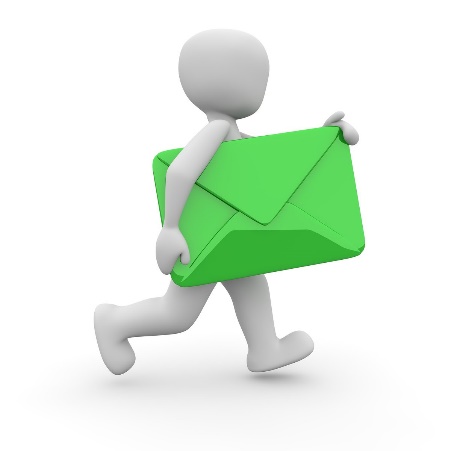 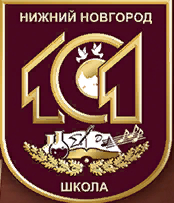 Дополнительно просим подать согласие на обработку персональных данных*
Способы подачи документов:
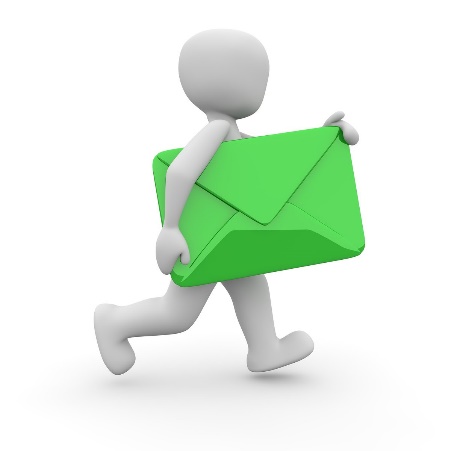 - лично в школе
- через портал Госуслуг;
-по почте заказным письмом с уведомлением о вручении;
ВАЖНО: после подачи заявления в электронном виде
необходимо представить оригиналы документов в школу
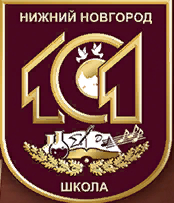 График приёма документов:
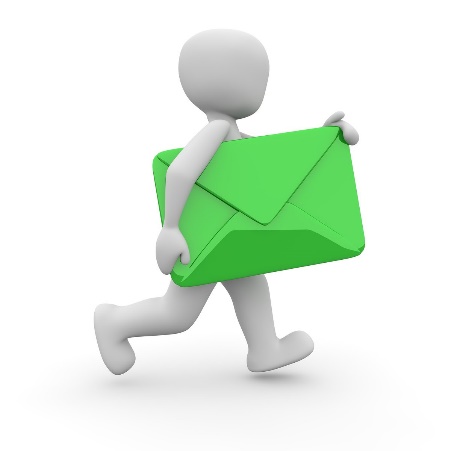 По предварительной записи с 01 апреля 2025г.

01.04.2025 г. (вторник) - 09.00-17.30 
02.04.2025г.  (среда) –    13.00-17.30 
03.04.2025г.  (четверг) – 13.00-17.30  
04.04.2025г.  (пятница) –09.00-15.00 
05.04.2025г. (суббота) -  10.00–13.00 
Далее еженедельно по графику:(вторник) - 13.00-16.00
(среда)     - 13.00-16.00
(четверг)  - 13.00-16.00
Приём документов в указанный период ведётся или в здании по ул.Тургайская д.5 (основное здание школы) или в кабинете №6 (здание начальной школы)заместителя директора 
 Запись на подачу документов проводится по тел. 245-39-82
Секретарь учебной части, Павлова Наталия Вячеславовна.
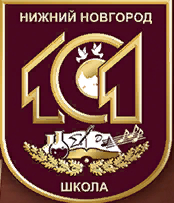 Информация о реализуемой программе:
Обучение в начальной школе ведётся по программе «Школа России»
СОВРЕМЕННЫЙ УМК ДЛЯ ОБУЧАЮЩИХСЯ РАЗНОГО УРОВНЯ ПОДГОТОВКИ. ГАРАНТИРОВАН КОМФОРТНЫЙ И РЕЗУЛЬТАТИВНЫЙ ДЛЯ УЧИТЕЛЯ И УЧЕНИКА ПРОЦЕСС ОБУЧЕНИЯ, ВЫСОКИЙ И ПРОЧНЫЙ УРОВЕНЬ ОБУЧЕННОСТИ
НАЧАЛЬНОЕ ОБУЧЕНИЕ ГЛАВНОЙ ЗАДАЧЕЙ СТАВИТ ОБЩЕЕ РАЗВИТИЕ УЧАЩИХСЯ, КОТОРОЕ ПОНИМАЕТСЯ КАК РАЗВИТИЕ УМА, ВОЛИ, ЧУВСТВ ШКОЛЬНИКОВ И КАК НАДЕЖНАЯ ОСНОВА УСВОЕНИЯ ИМИ ЗНАНИЙ, УМЕНИЙ И НАВЫКОВ.
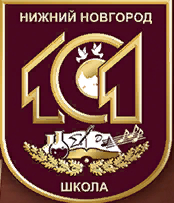 Иностранный язык – английский – изучается со 2-го класса
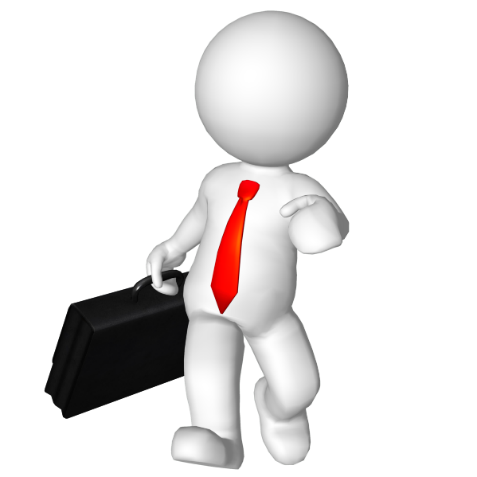 Режим обучения в 1 классе:
Начало 1 урока – 8.00
I смена
5-дневная учебная неделя
Равномерное распределение периодов обучения и отдыха;
Избегание «синдрома III четверти» - будут организованы дополнительные каникулы для первоклассников
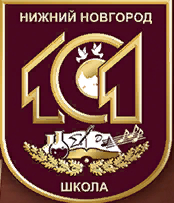 С сентября 2020 года организовано ОДНОРАЗОВОЕ бесплатное питания для 
ВСЕХ учащихся 1-4 классов
Требования к внешнему виду обучающихся начальной школы:
ДЕВОЧКИ:
- сарафан (юбка и жилет) темно-синего цвета с элементами серо-голубой клетки;
-блуза неярких тонов: белого, голубого, розового; 
-колготки однотонные: телесного, черного, белого цветов;  
-туфли с закрытой пяткой и носком.
МАЛЬЧИКИ:
брюки классические, темно-синего цвета;
жилет темно-синий с элементами серо-голубой клетки;
мужская сорочка (рубашка) неярких тонов: белого, голубого, розового;
галстук;
туфли.
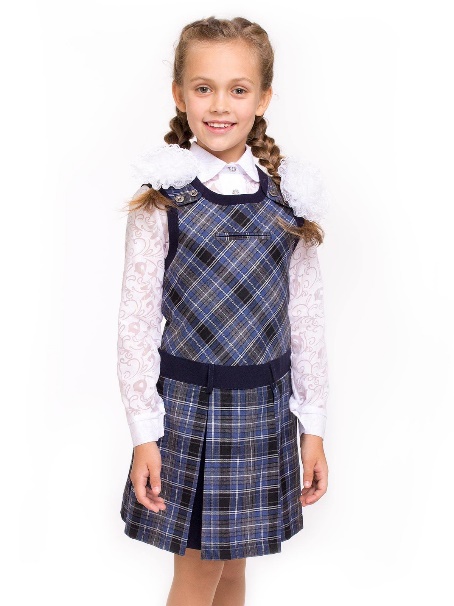 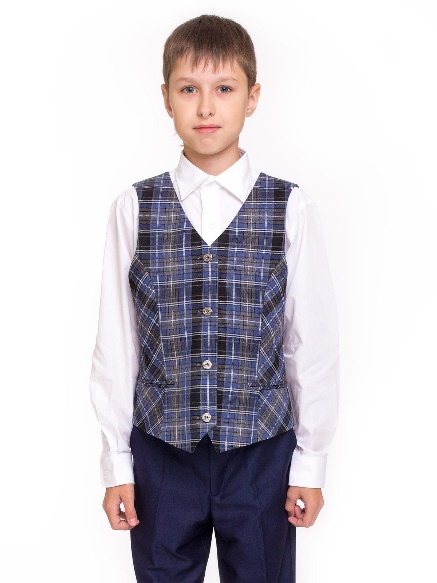 Парадная школьная одежда дополняется белой блузкой/рубашкой
Спортивная  обувь с белой подошвой
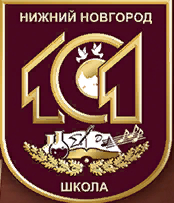 Школьную форму (подробнее п.21 в списке школьных принадлежностей на следующем слайде) можно приобрести в Юниор-центре
 (торговый центр Сормовское шоссе, д.20, тел.(89107929960 Наталья Владимировна ), 
называя  номер школы 101, 1 класс
Список школьных принадлежностей для 1-х классов
2025-2026 учебного года
 
1. Спортивная форма: белая футболка без рисунка, шорты, девочкам – велосипедки. Спортивная обувь мягкая, на светлой подошве.
2. Сменная обувь – легкая, удобная, на светлой подошве
3. Тетради: в «обычную» клетку с полями, в частую косую линейку.
4. Ручки: обыкновенные ученические шариковые (гелевые , масляные и стирающиеся нельзя).
5. Цветные карандаши.
6. Простые карандаши (марки ТМ (НВ).
7. Акварель медовая (Ярославль),гуашь.
8. Кисточки для рисования: беличьи или колонковые (3 штуки, № 2, 5, 12).
9. Пластилин, дощечка, стека, салфетки влажные  для рук.
10. Листы для рисования (акварельные) А-4.
11. Цветная бумага+ксероксная цветная бумага.
12. Цветной картон+белый картон.
13. Ножницы с тупыми концами.
14. Счетные палочки (20 штук).
15. Пенал (небольшой).
16. Клей ПВА и клей-карандаш.
17. Линейка (15 – 20 см) деревянная.
18. Подставка для книг (металлическая).
19. Обложки на тетради и учебники. 
20. Прописи:
Программа «Школа России»
Издательство «Просвещение»
Авторы В.Г. Горецкий, Н.А. Федосова
В 4-х частях 2024-2025 год издания
21.Школьная форма.
Приобрести форму можно в магазине «Юниор-центр» ТЦ «Новая эра» (89107929960)
Девочки:
Сарафан Алина серо-голубая клетка (сарафан 15001, 15016 Гулливер, жилет с юбкой 13002)
Мальчики:
жилет трикотажный тёмно-синего цвета, по желанию костюмный жилет;
брюки тёмно-синего цвета.
До 28 августа 2025 года планируется родительское собрание, посвященное организации образовательного процесса 
в 1 классе
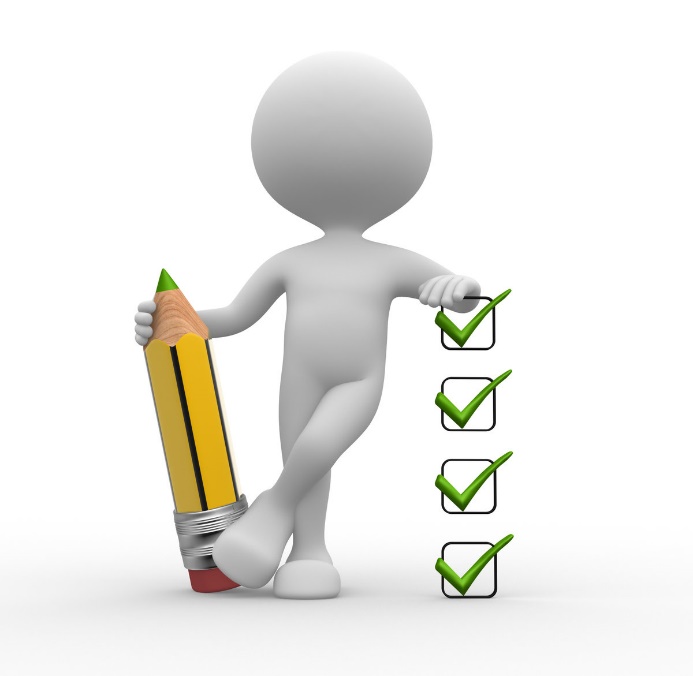 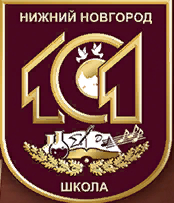 Все индивидуальные вопросы можно задать по телефонам:
245-53-79 – директор, 
Веселова Марианна Евгеньевна

245-24-94 – заместитель директора, 
Ершова Алла Вячеславовна
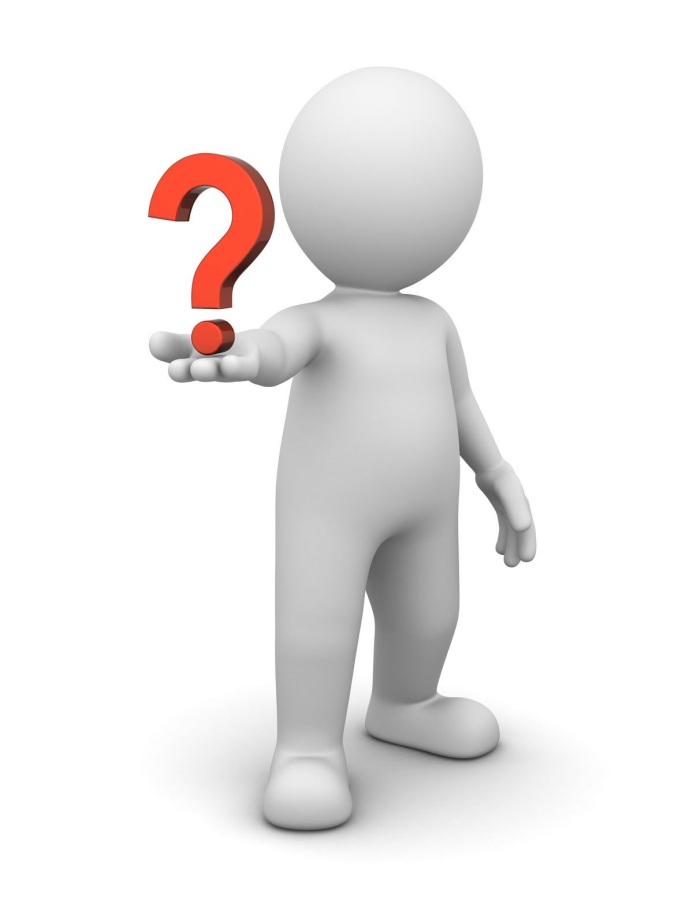 Муниципальное бюджетное общеобразовательное учреждение 
«Школа № 101имени Е.Е.Дейч»
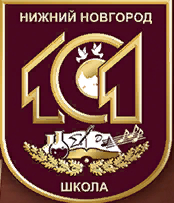 СПАСИБО 
ЗА 
ВНИМАНИЕ!
#школа101нн